Close Reading
The How and Why of Engaging with Your Text
https://www.youtube.com/watch?v=V9mGLGu-hNw
Close Reading
At the heart of most college courses
The ability to read a text carefully and
apply formalistic criticism to it in order to understand, evaluate and use the text
Reading 
Not a passive activity
Done because we need the information
Saves us time and work when it come to writing
Like having a conversation with the text
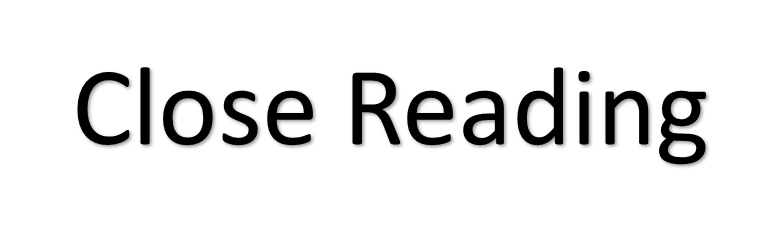 1)Linguistic: 
Close attention to surface linguistic elements of the text (words)
aspects of vocabulary, grammar, and syntax noting figures of speech that contribute to style.
2. Semantic: 
Review specific words in a passage at a deeper level in order to understand what information is being conveyed. Notice what words mean.
 At this level, reading is understanding what is being said on the surface and implied.
3. Structural: 
Note the relationships between words in the text 
At this level, reading is analytic. 
Reader must: assess, examine, sift, and judge a large number of items from within the text in their relationships to each other.
4. Cultural: 
Note the relationships between the text to things outside it (other writing by the same author or other writings of the same type by different authors, social or cultural history, or academic disciplines.
 At this level, reading is interpretive. Judgments are made on the work and its relationship to a large body of material outside it.
Summarizing – 

Sentence 1: Provide the author’s name, the title of the work, the date of publication (in parentheses), the genre, and an appropriate verb
 (e.g., argues, contends, claims, implies, asserts, insists) with a “that” clause containing the thesis statement / the author’s central point.
Sentences 2-3: Explain how the author develops and supports a thesis statement or central point.
Sentence 4-6: discuss the author’s main points.
The chapter talked about several techniques for reading academic texts
What is one that you will try next time you are faced with a difficult text to read?